Муниципальное бюджетное общеобразовательное учреждение «Пировская средняя школа»
«Практическое использование ЦОР на уроках. Платформа ЦОС Моя школа»
Раменская Полина Евгеньевна, учитель математики и информатики 
МБОУ «Пировская средняя школа»
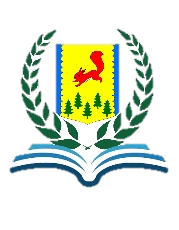 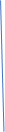 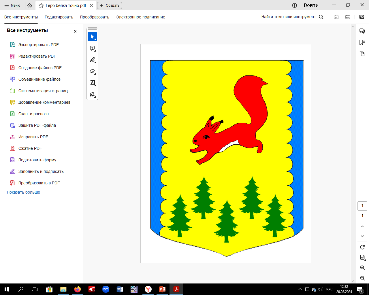 ОТДЕЛ ОБРАЗОВАНИЯ
АДМИНИСТРАЦИИ ПИРОВСКОГО МУНИЦИПАЛЬНОГО ОКРУГА
ПИРОВСКИЙ МУНИЦИПАЛЬНЫЙ ОКРУГ
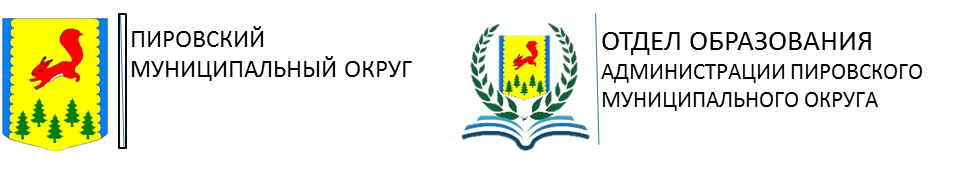 Цель – развитие у обучающихся интереса к образовательному процессу при помощи цифровых образовательных ресурсов в рамках урока.
Задачи:
активизировать познавательную деятельность обучающихся;
повышать активность и инициативность обучающихся;
формировать информационно-коммуникационные компетенции.
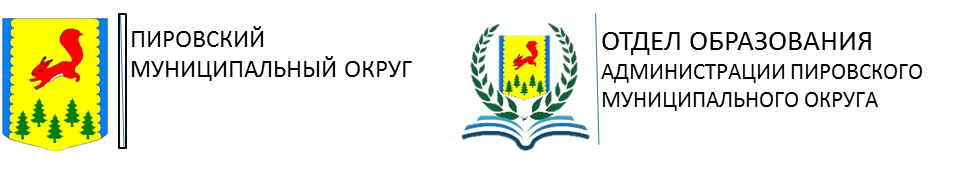 Описание практики :
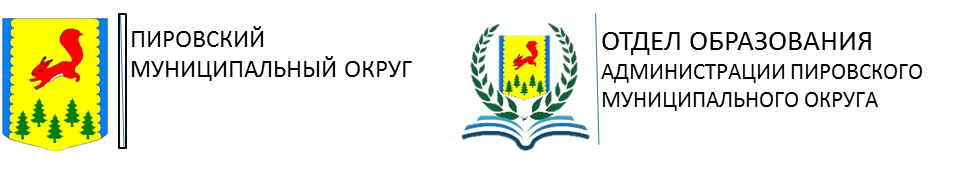 Результат:
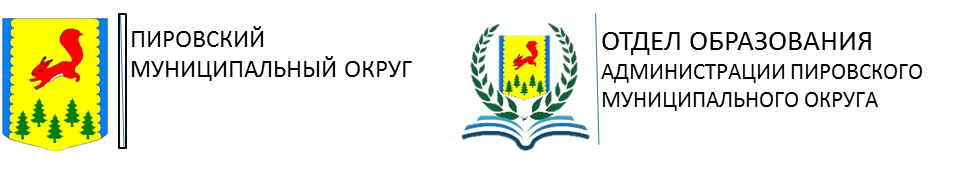 Предложения по корректировки действий:
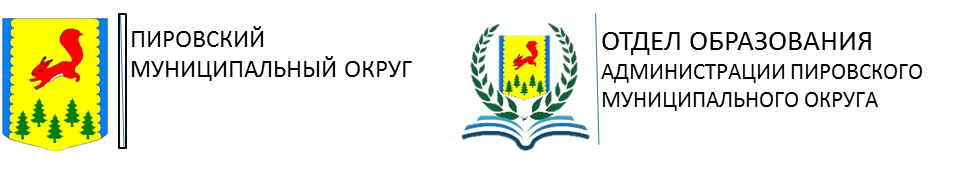 Спасибо за внимание!Контактные данные:________________